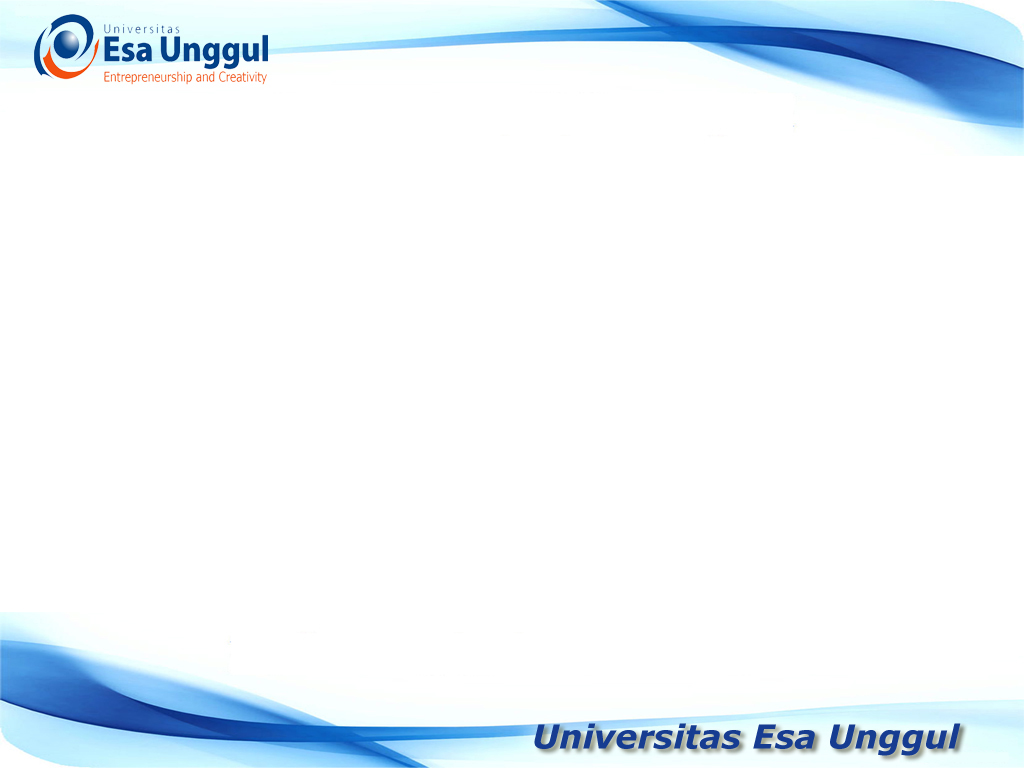 Suku bunga dengan sistem perbankan
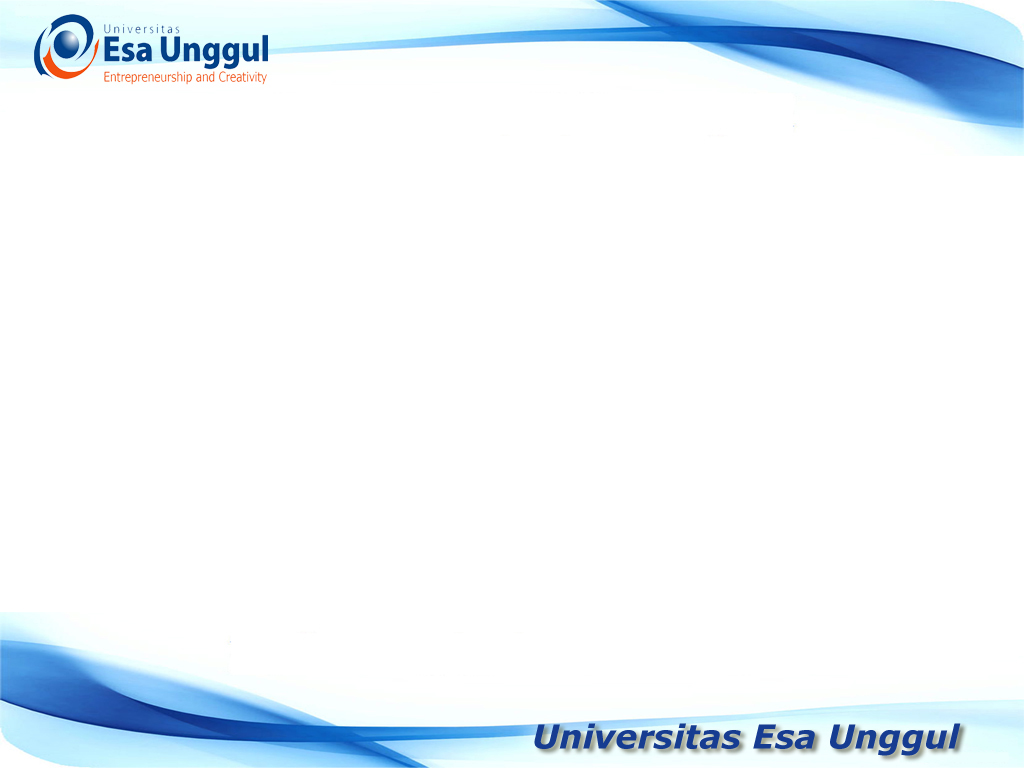 Topik Bahasan :

Pengertian Suku Bunga
Peranan suku bunga dalam perekonomian 
Jenis suku bunga
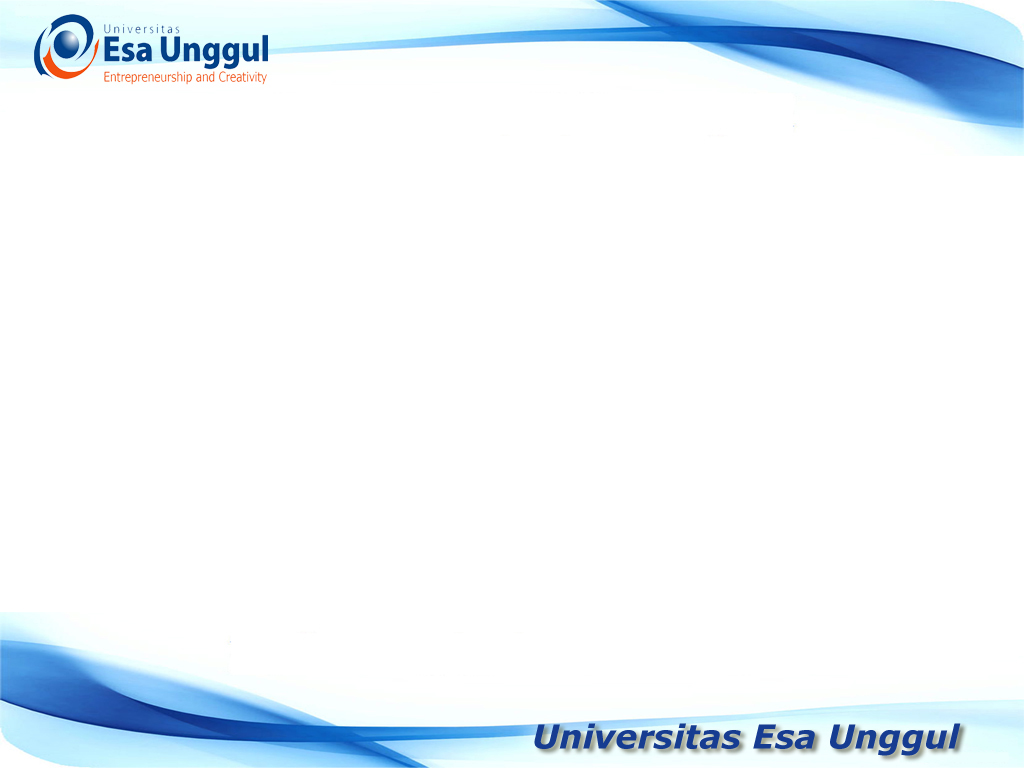 PENGERTIAN SUKU BUNGA
Suku bunga merupakan salah satu indicator makro ekonomi yang paling besar pengaruhnya terhadap kondisi perekonomian suatu negara .suku bunga tidak hanya mempengaruhi sector keuangan(moneter) akan tetapi juga berpengaruh kepada sector rill. Suku bunga juga seringkali digunakan sebagai instrument kebijakan untuk mencapai keseimbangan dalam perekonomian
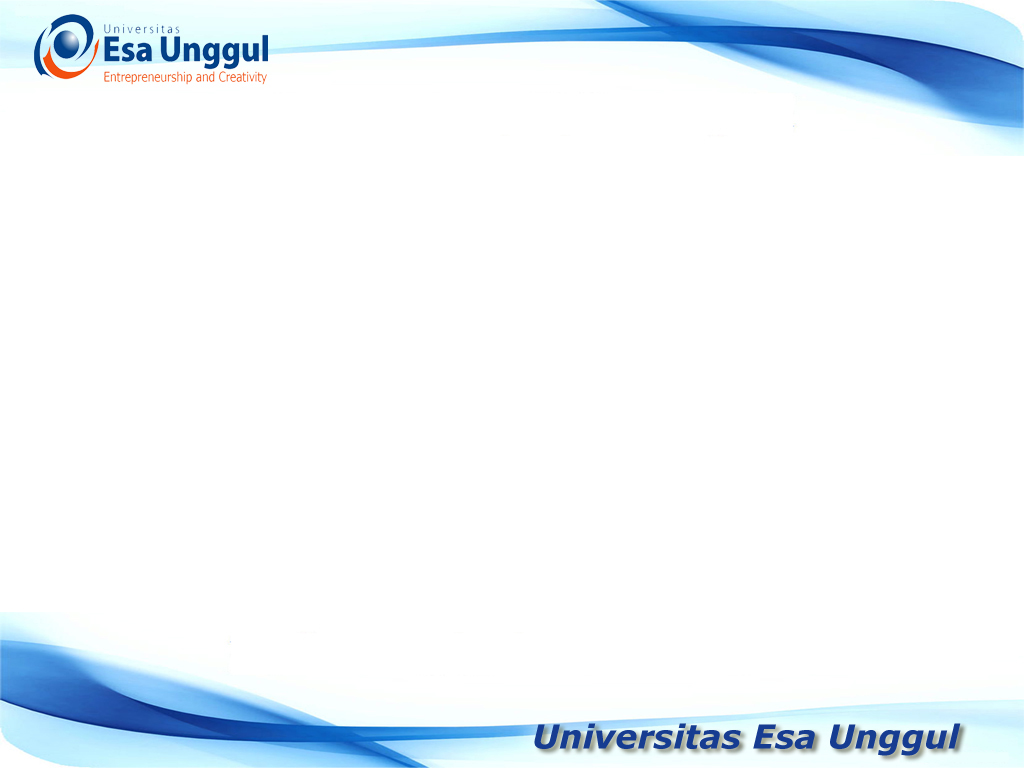 PENGERTian suku bunga
Suku bunga(suku bunga---nominal interest rate)
Adalah harga dana dinyatakan dalam persentase yang dibayarkan oleh peminjam (borrower) kepada pihak yang meminjamkan (leader),atau suatu persentase fee yang dibebankan oleh pihak yang meminjamkan (kreditur)kepada peminjam atas dana yang dipinjamkan
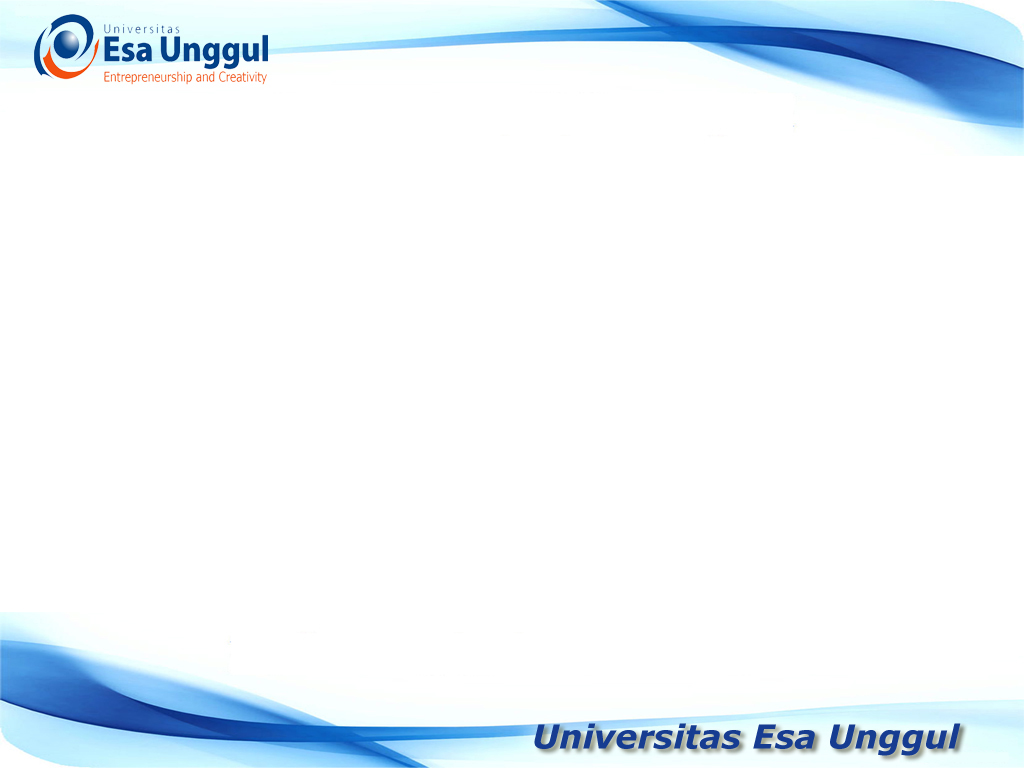 suku bunga riil
Adalah suku bunga nominal dikurangi dengan inflasi atau perkiraan inflasi

Riil adalah suatu suku bunga nominal dikurangi dengan perkiraan inflasi
	Suku bunga riil dapat dipersamakan dengan produktivitas marjinal dari kapital (marginal product of capital-MPK),karena biaya sewa kapital/ moddal (the rental cost of capital)minimal harus sama dengan MPK.
	MPK adalah pertambahan produk atau output yang disebabkan pertamahan saatu unit kapital dalam produksi

	the term of structure of interest rest adalah hubungan antara suku bungan berbagai jangka waktu (maturities),atau hubungan antara suku bunga berbagai jenis instrumen pasar keuangan (financial market instrument )
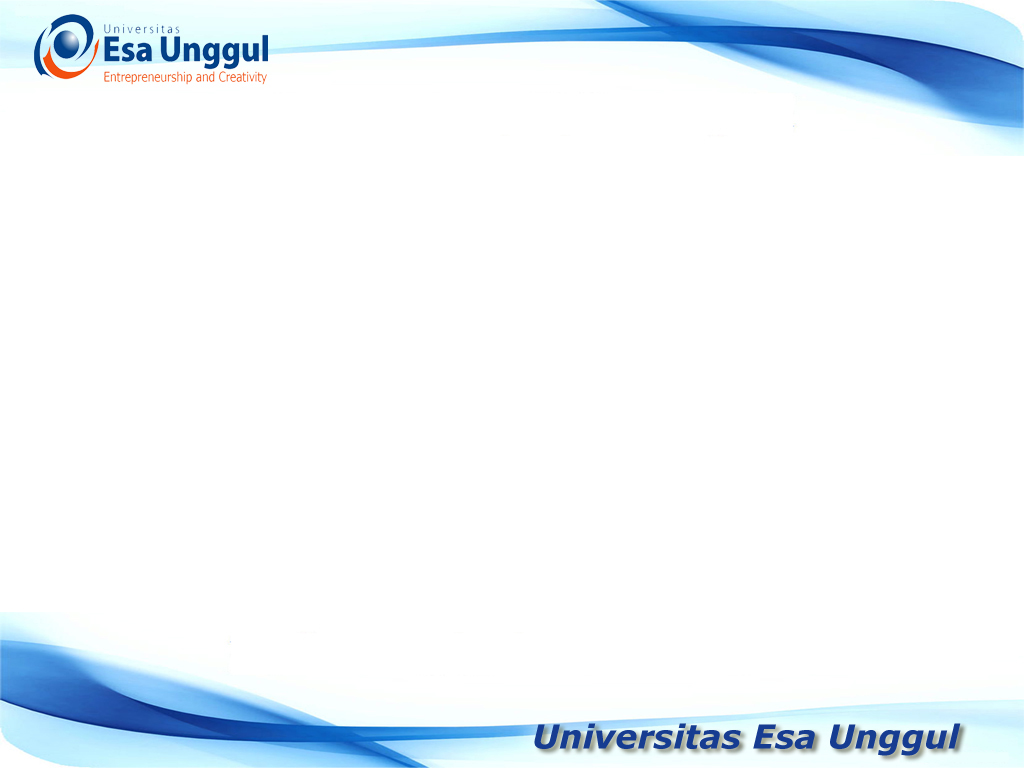 Biaya opportunities
Biaya opportunities atas penguasaaan uang (holding money)
Adalah selisih dari suku bunga atas penguasaan asset finansiil lainnya(other account assets) atau pendapatan atas penguasaan asset riil, dengan suku bunga uang
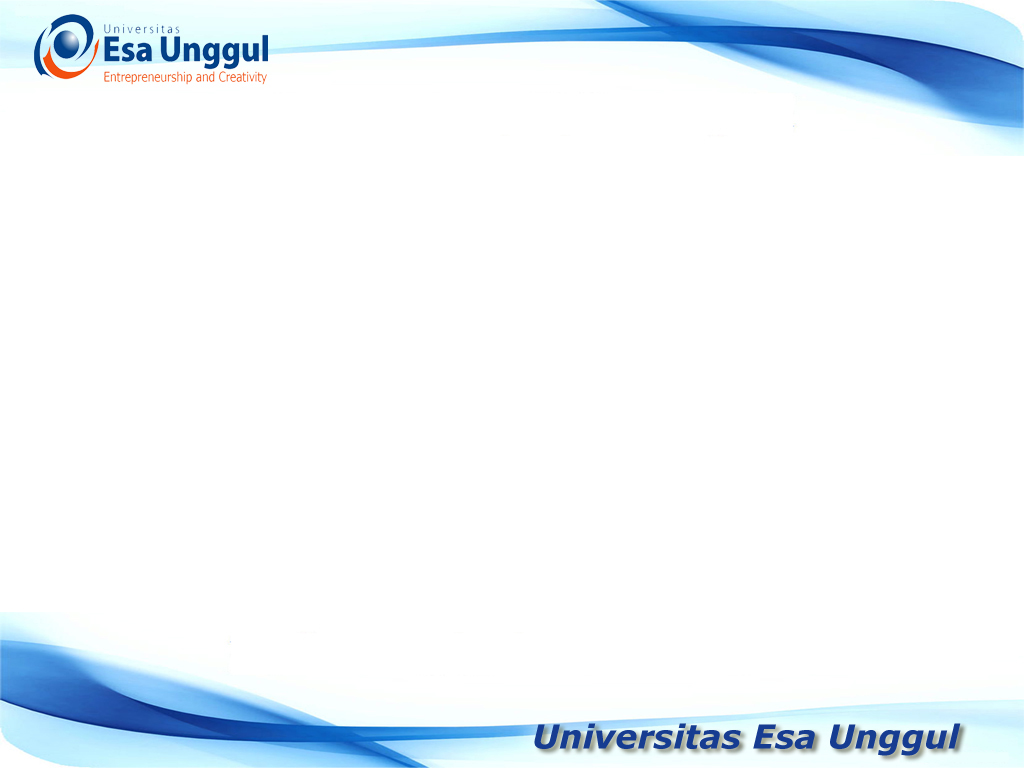 jenis suku bunga
Suku bunga kebijakan (policy interest rate) 
Adalah suku bunga yang timbul dalam kaitannya dengan pelaksanaan kebijakan oleh otoritas moneter

Suku bunga perbankan 
 	suku bunga  pasar uang antar bank (PUAB) yaitu suku bunga yang timbul akibat terjadinya transaksi pinjam meminjam antar bank untuk mengatasi liquiditas bank yang memiliki kewajiban kliring. Suku bunga bank yang terdiri dari : suku bunga deposito, suku bunga tabungan , suku bunga jas giro dll suku bunga kredit seperti kredit modal kerja , kredit investasi
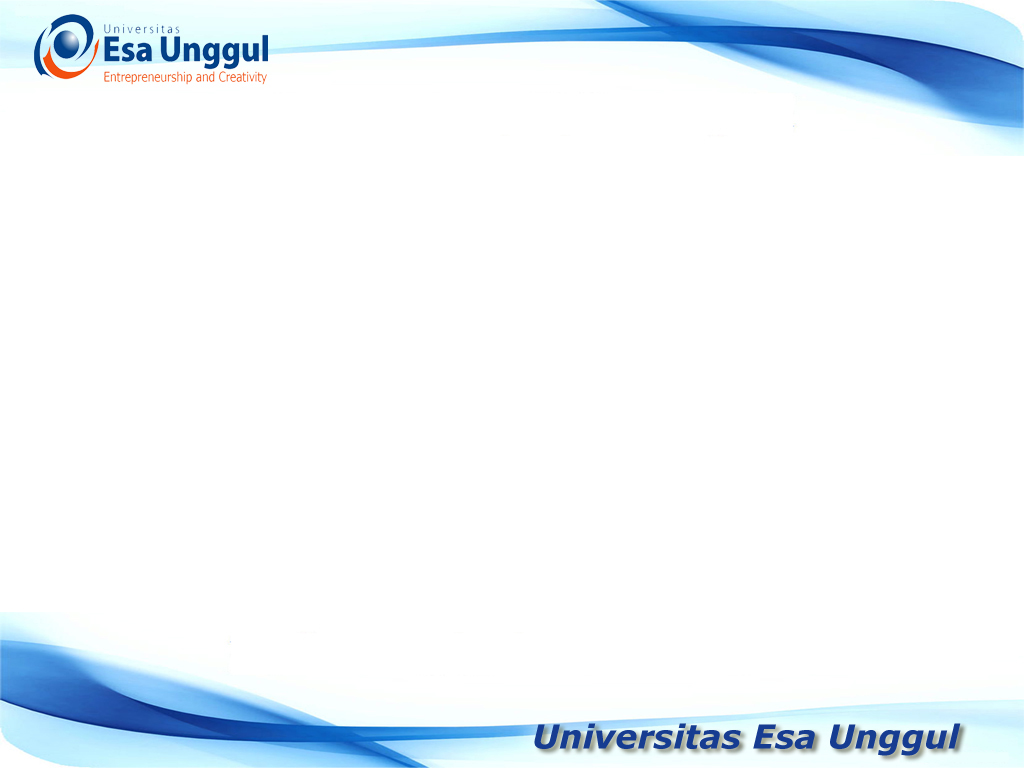 Suku bunga atas surat berharga (hutang): suku bunga yang timbul dari surat berharga seperti obligasi (koupon) dll.
Suku bunga standart (benchmark rates) suku bunga instrument keuangan yang mempunyai resiko terendah
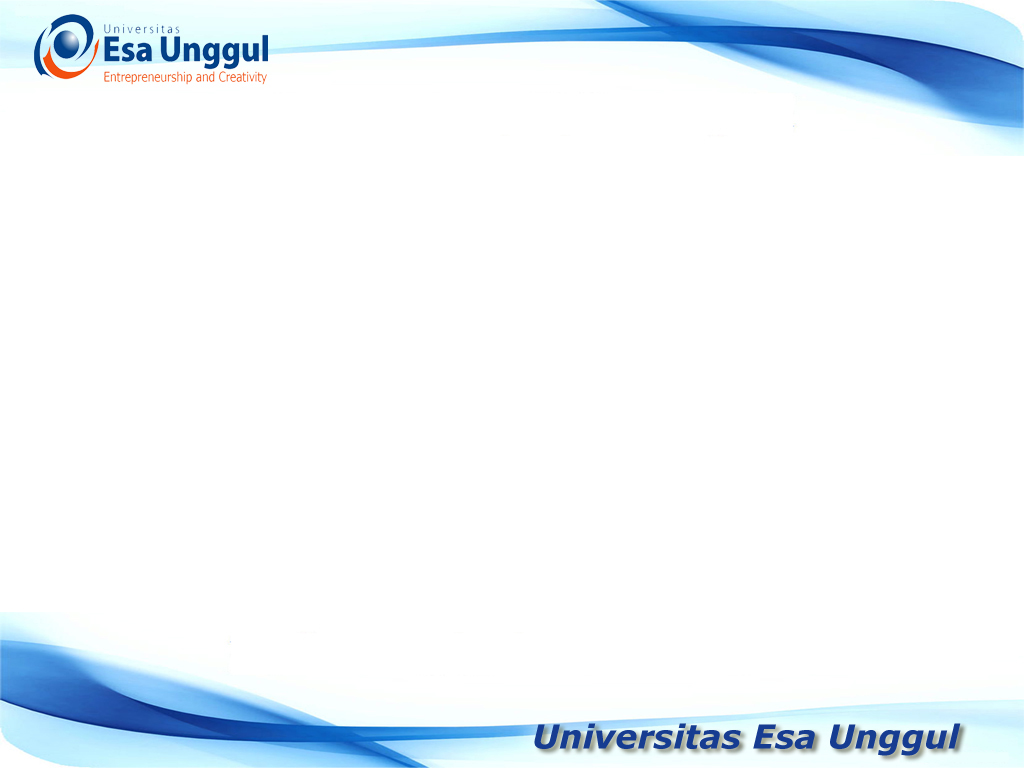 Kaitan suku bunga dengan indikator lain
Suku bunga selain berkaitan dengan tingkat inflasi ,juga berkaitan dengan investasi. Semakin tinggi tingkat suku bunga semakin rendah tingkat inflasi hal ini disebabkan suku bunga merupakan biaya pelaksanaan invetasi demikian sebaliknya semakin rendah tingkat suku bunga semakin tinggi keinginan untuk melaksanakan investasi
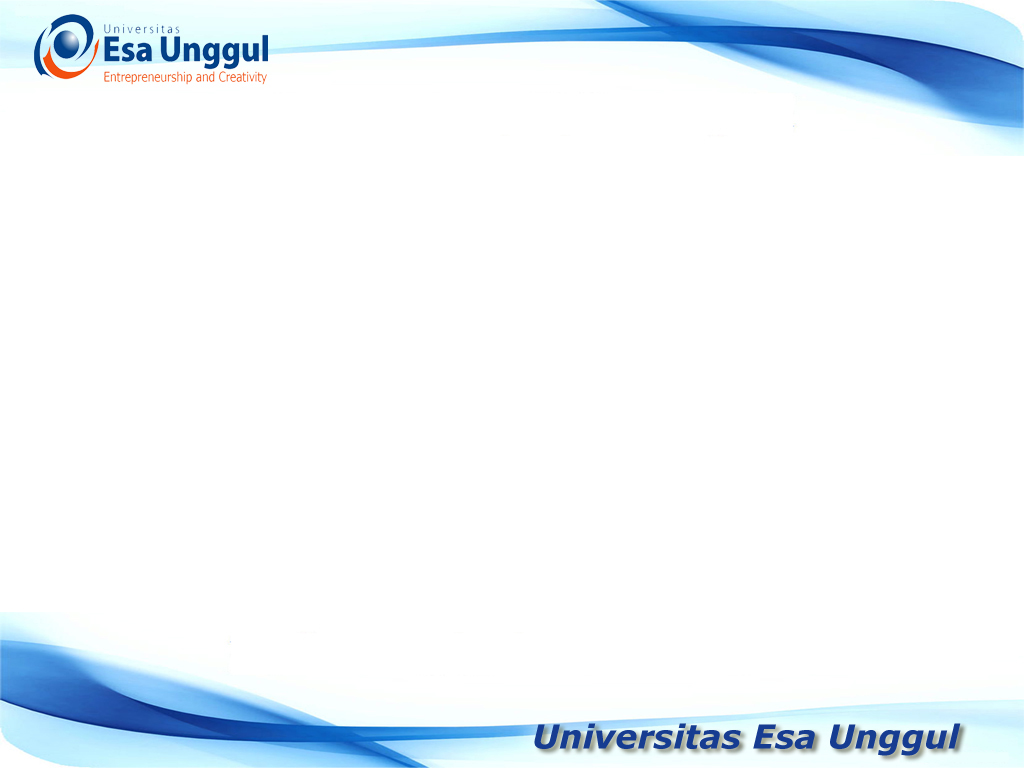 Jika suatu bunga dikaitan dengan demand for money , maka dapat dijelaskan bahwa semakin tinggi tingkat suku bunga semakin renda keinginan masyarakat untuk memegang uang , sehingga menyebabkan meningkatnya jumlah simpanan di bank. Hal ini berakibat berkurangnya jumlah uang beredar di masyarakat. Sebaliknya jika semakin tinggi tingkat memegang uang, maka jumlah uang beredar juga meningkat